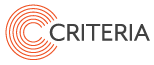 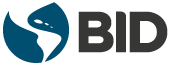 Comisión Coordinadora para la Negociación de  Precios de Medicamentos y otros Insumos para la Salud
CONTENIDO
Antecedentes
Marco Jurídico 
Funcionamiento
El proceso de negociación
Impacto
Antecedentes
Comisión Coordinadora para la Negociación de  Precios de Medicamentos y otros Insumos para la Salud
Incremento constante de precio en farmacias privadas muy por arriba de la inflación.
El precio máximo de venta al público solo se aplicaba en los estratos de población más pobres.
El mercado de genéricos presentaba un lento avance y gran desconfianza.
Aumento en la falsificación y el contrabando de medicamentos.
Aumento de la prescripción inadecuada e innecesaria.
Incremento de eventos adversos por mala dispensación. 
Compra pública fragmentada, sin poder de negociación y con alto grado de heterogeneidad en precios, proceso de compra y condiciones de pago.
Antecedentes
Comisión Coordinadora para la Negociación de  Precios de Medicamentos y otros Insumos para la Salud
En el 2002 se habían establecido los elementos de una Política Farmacéutica Integral.
En 2006, se estima un gasto público en medicamentos es cercano a los 35,000 mp ( 2,650 md) en crecimiento, sin lograr el nivel de surtimiento de recetas deseado.
El 26 de febrero de 2007, se firma el “Compromiso para garantizar la suficiencia, disponibilidad y precio justo de medicamentos”.
En 2007, se conforma el grupo Interinstitucional para conducir la Política Nacional de Medicamentos: 
Regulación de precios en el sector privado
Regulación Sanitaria de la industria
Prescripción y dispensación responsable
Financiamiento y mecanismos de compra pública
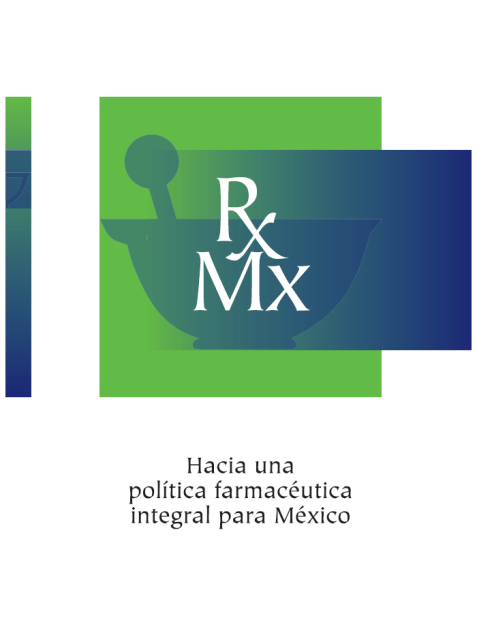 MARCO JURÍDICO
Comisión Coordinadora para la Negociación de  Precios de Medicamentos y otros Insumos para la Salud
Constitución Política de los Estados Unidos Mexicanos DOF 05-02-1917
Artículo 4o. …..  Toda persona tiene derecho a la protección de la salud. La Ley definirá las bases y modalidades para el acceso a los servicios de salud y establecerá la concurrencia de la Federación y las entidades federativas en materia de salubridad general…...

Artículo 134. Los recursos económicos de que dispongan la Federación, los estados, los municipios, el Distrito Federal y los órganos político-administrativos de sus demarcaciones territoriales, se administrarán con eficiencia, eficacia, economía, transparencia y honradez para satisfacer los objetivos a los que estén destinados.
MARCO JURÍDICO
Comisión Coordinadora para la Negociación de  Precios de Medicamentos y otros Insumos para la Salud
Ley General de Salud. Artículo 77 bis 9.- …… La acreditación de la calidad de los servicios prestados deberá considerar, al menos, los aspectos siguientes: I….VII. Prescripción y surtimiento de medicamentos…..

Ley del IMSS. Artículo 91. ……el Instituto otorgará al asegurado la asistencia médico quirúrgica, farmacéutica y hospitalaria que sea necesaria…..

Ley del ISSSTE. Artículo 36. …… el Trabajador y el Pensionado tendrán derecho a recibir atención médica de diagnóstico, de tratamiento, odontológica, consulta externa, quirúrgica, hospitalaria, farmacéutica y de rehabilitación ………..
MARCO JURÍDICO
Comisión Coordinadora para la Negociación de  Precios de Medicamentos y otros Insumos para la Salud
Acuerdo por el que se crea la Comisión Coordinadora para la Negociación de Precios de Medicamentos y otros Insumos para la Salud, publicado en el Diario Oficial de la Federación en fecha 26 de febrero de 2008.
Acuerdo por el que se modifica el diverso por el que se crea la Comisión Coordinadora para la Negociación de Precios de Medicamentos y otros Insumos para la Salud, publicado en el Diario Oficial de la Federación el 23 de agosto de 2012.
Reglas de operación de la Comisión Coordinadora para la Negociación de Precios de Medicamentos y otros Insumos para la Salud, publicadas en el Diario Oficial de la Federación en fecha 08 de junio de 2010.
Modificación a las Reglas de operación de la Comisión Coordinadora para la Negociación de Precios de Medicamentos y Otros Insumos para la Salud aprobadas en fecha 20 de noviembre de 2012.
Funcionamiento
Comisión Coordinadora para la Negociación de  Precios de Medicamentos y otros Insumos para la Salud
Objeto
Llevar a cabo el proceso de negociación anual de precios de medicamentos y otros insumos para la salud contenidos en el Cuadro Básico para el primer nivel de atención médica y Catálogo de Insumos para el segundo y tercer nivel, que cuenten con patente vigente y que sean objeto del procedimiento de adjudicación directa y aquellos respecto de los cuales sólo existe un posible oferente en el mercado, o respecto de los cuales no existan medicamentos y demás insumos para la salud alternativos o sustitutos técnicamente razonables.
Funcionamiento
Comisión Coordinadora para la Negociación de  Precios de Medicamentos y otros Insumos para la Salud
Integrantes
Secretaría de Hacienda y Crédito Público
Secretaría de Economía
Secretaría de Salud
Instituto Mexicano del Seguro Social
Instituto de Seguridad y Servicios Sociales de los Trabajadores del Estado.

La Secretaría de la Función Pública y la Comisión Federal de Competencia participarán como asesores permanentes de la Comisión fundando y motivando el sentido de sus opiniones.
Funcionamiento
Comisión Coordinadora para la Negociación de  Precios de Medicamentos y otros Insumos para la Salud
Conformación
PRESIDENCIA
Secretaría Técnica
Comité técnico Clínico
Comité de Precios y Patentes
Comité de Evaluación Económica
Funcionamiento
Comisión Coordinadora para la Negociación de  Precios de Medicamentos y otros Insumos para la Salud
Funciones
Ser la instancia única para la negociación anual de precios de adquisición para el sector público de los medicamentos y demás insumos para la salud.
Determinar el universo de los medicamentos y demás insumos para la salud sujetos a negociación.
Preparar los elementos técnicos y económicos que deberán ser tomados en cuenta para efectuar la negociación:
Demanda estimada (volumen)
Evidencia de evaluaciones económicas.
Evaluación de intervenciones en salud basados en evidencia.
Condiciones de compra en mercados internacionales.
Precios y condiciones de pago.
Vigencia de patentes y licencias de explotación.
Registros sanitarios y permisos de importación vigentes
Funcionamiento
Comisión Coordinadora para la Negociación de  Precios de Medicamentos y otros Insumos para la Salud
Comité Técnico Clínico. Analizará la seguridad y eficacia de los medicamentos con base en la evidencia y práctica clínica y determinará si cada uno de ellos constituye o no una opción deseada.
Comité de Análisis de Precios y Patentes. Recopilará y analizará la información de volúmenes, condiciones de pago, distribución, exclusividad así como de precios a nivel internacional; adicionalmente, llevará el seguimiento del estatus de las patentes (litigios y próximas a vencerse). Será el conducto de coordinación para incorporar necesidades adicionales de cualquier Institución que tenga interés en adherirse al proceso de negociación.
Comité de Evaluación Económica. Recopilará y analizará la información sobre evaluación económica, privilegiando la información relativa a costo-efectividad de los medicamentos en comparación con las alternativas terapéuticas relevantes.
Funcionamiento
Comisión Coordinadora para la Negociación de  Precios de Medicamentos y otros Insumos para la Salud
Comités
Solicitarán, recopilarán y obtendrán la información, en su ámbito de competencia.
Mantendrán comunicación y coordinación necesaria con las cámaras, proveedores, Instituciones y cualquiera otra instancia.
Contarán con un máximo de dos representantes de cada una de las instituciones, a propuesta del Secretario Técnico el Presidente de la misma, designará de entre ellos a un funcionario que fungirá como coordinador del mismo.
Desarrollarán su encargo a título honorífico.
Podrán asesorarse de técnicos expertos independientes y/o de las instituciones que conforman la Administración Pública Federal.
Funcionamiento
Comisión Coordinadora para la Negociación de  Precios de Medicamentos y otros Insumos para la Salud
Comités
Elaborar un plan de trabajo anual;
Proponer elementos técnicos y estrategias para el logro de objetivos de la Comisión, en el ámbito de su competencia;
Poner a disposición de los equipos de negociación la información disponible para su utilización;
Coordinarse con los demás Comités para establecer sinergias en la realización de sus funciones específicas en materia común;
Responder las solicitudes de asesoría, consulta e información turnadas por el Secretario Técnico de la Comisión y de los líderes de los grupos de negociación, y
Establecer a su interior los grupos técnicos necesarios, bajo agendas específicas, de acuerdo con su plan de trabajo.
El proceso de negociación
Comisión Coordinadora para la Negociación de  Precios de Medicamentos y otros Insumos para la Salud
Equipo
El Secretario Técnico somete para aprobación de los miembros de la Comisión, a los integrantes del equipo de negociación de cada medicamento, para ello, toma en cuenta la importancia relativa de cada institución en los volúmenes anuales de compra.
Dicho equipo, es conformado por funcionarios de un nivel mínimo de Director de Área o equivalente, con experiencia en los procesos de compra de medicamentos y otros insumos para la salud;
El equipo es coordinado por un líder de negociación y los asesores que se consideren necesarios para el desempeño de sus funciones.
Dentro del equipo de negociación debe garantizarse en todo momento, la participación de un funcionario de las dependencias que formen parte de la Comisión y que pretendan adquirir el producto sujeto a la negociación.
El proceso de negociación
Comisión Coordinadora para la Negociación de  Precios de Medicamentos y otros Insumos para la Salud
Proceso
El proceso de negociación tiene carácter anual y se realiza durante el ejercicio fiscal anterior a aquel en que corresponda la adquisición.
El Secretario Técnico de la Comisión coordina los trabajos para la planeación de los procesos con los coordinadores de los Comités, quienes deben integrar la propuesta del calendario para la negociación anual a fin de someterla a consideración y aprobación de la Comisión.
Dicho calendario, consolida las necesidades de abasto de las instituciones y contiene:
Listado de claves de medicamentos e insumos
Volúmenes de compra
Fecha programada de compra;
Calendario de entrega de los productos, y
Observaciones particulares de cada institución.
El proceso de negociación
Comisión Coordinadora para la Negociación de  Precios de Medicamentos y otros Insumos para la Salud
Resultados
Los acuerdos alcanzados en cada negociación, serán formalizados mediante acuerdo que establezca la Secretaría de la Función Pública, lo que permitirá al equipo de negociación hacer constar los términos de la negociación realizada, a fin de obligar a las partes al cumplimiento de los acuerdos generados.
Cada equipo de negociación elaborará y entregará al Secretario Técnico de la Comisión, un informe del proceso realizado y los resultados alcanzados al terminar el proceso de negociación.
El equipo de negociación deberá informar por conducto del Secretario Técnico de la Comisión, a los integrantes de la Comisión, los resultados y conclusiones de la negociación de cada producto, debiendo elaborar un programa para el seguimiento y control de los compromisos y de su cumplimiento.
El proceso de negociación
Comisión Coordinadora para la Negociación de  Precios de Medicamentos y otros Insumos para la Salud
El Contrato Marco de Medicamentos
¿Qué es?
Son acuerdos de voluntades que celebra una dependencia o entidad con uno o más posibles proveedores, mediante el cual se establecen de manera general las especificaciones técnicas y de calidad, alcances, precios y condiciones que regularán la adquisición, que posteriormente, mediante contratos específicos, formalicen las dependencias o entidades.
Ventajas
Precios y condiciones homogéneas para todos los compradores
Facilita el proceso de compra.
Ahorro por condiciones comerciales más económicas.
Ahorro en costos de transacción (menos licitaciones por parte de los compradores).
Impacto
Comisión Coordinadora para la Negociación de  Precios de Medicamentos y otros Insumos para la Salud
Ordena la compra pública de medicamentos de patente y de fuente única (145 claves en promedio), homologando los precios y los esquemas terapéuticos.
Brinda mayor certidumbre a los compradores y vendedores sobre los precios de adquisición de los medicamentos y los volúmenes de venta.
En las claves negociadas se ha mantenido o reducido su precio desde el año 2008.
Se genera mayor conocimiento del mercado y de los esquemas terapéuticos utilizados en las instituciones públicas de salud.
Facilitar las transacciones de compra – venta de medicamentos de patente y fuente única en las instituciones públicas de salud.
Impacto
Comisión Coordinadora para la Negociación de  Precios de Medicamentos y otros Insumos para la Salud
Impacto económico 
Millones de pesos
Impacto
Comisión Coordinadora para la Negociación de  Precios de Medicamentos y otros Insumos para la Salud
Varios de los mecanismos utilizados en el proceso de negociación de precios fueron utilizados para la estrategia de la compra consolidada;
Clara diferenciación de los costos que representan la distribución y la dispensación de los medicamentos en el ámbito público.
Se trazaron los primeros modelos de riesgos compartidos Industria-Sector Público en productos con potenciales de desarrollo.
Se incentivó la liberación de claves terapéuticas para fortalecer el crecimiento del mercado de genéricos.
Se mejoró el ordenamiento de la prescripción en las Instituciones basados en capacidades resolutivas de las unidades médicas y guías de practica clínica.